Mechanical engineering intro
Links and Guides
What is mechanical Engineering?
Definition:
Branch of engineering that focuses on the design, production, analysis, working and improvement of a technical object.

In other words it looks at how things work!
To understand how an object works one must consider:
Guides
Links
Motion Transmission
Motion Transformation
Speed change
Links
Linking is the mechanical function performed by any component that connect different parts of an object.
Links
Four key characteristics of a link
Direct vs. indirect
Rigid vs. Flexible
Removable vs. Non-removable
Complete vs. Partial
Glue
1: Direct vs. Indirect
A link is direct when two objects hold together without a linking component




A link is indirect when the parts need something else (a linking component) to hold them together



Ex: glue, sticky tack, nails, screws …
2: Rigid vs. Flexible
A link is rigid when the linking component or the surfaces of the linked parts are rigid

A link is flexible when the linking component or the surfaces of the linked parts can be deformed.
Ex: springs, rubber, Sticky tack
3: Removable vs. non-removable
A links is removable when the linked parts can be separated without damaging either the surfaces of the linking component.
Ex:. nail, screw, nut and bolts

A link is non removable when separating the linked parts damages their surface or the linking component
Ex:. glue
4: Complete vs. Partial
A link is complete when it prevents the linked parts from moving independently of one another
Ex:. nail …


A link is partial when at least one part can move independently of the other part
Ex:. hinges …
no
yes
yes
no
no
yes
no
yes
Describe the type of link
direct or indirect,
rigid or flexible,
non-removable or removable,
complete or partial,
Indirect
Rigid
Removable
Partial
The “link” between the hinge and the doorframe:
Describe the type of link
direct or indirect,
rigid or flexible,
non-removable or removable,
complete or partial,
Direct
Rigid
Removable
Complete
The “link” between the pen and the cap:
The types of « Links » between Parts
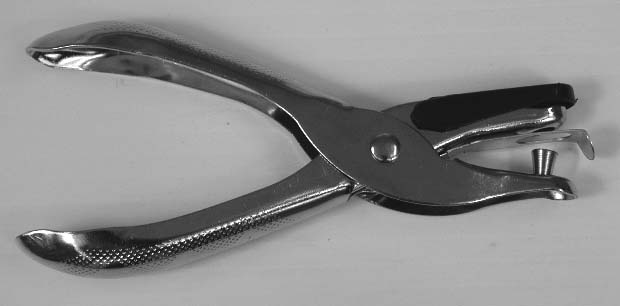 ?
The “link” between the handle and the punch is:
direct or indirect,
rigid or flexible,
non-removable or removable,
complete or partial,
.
Direct
Rigid
Non-removable
Complete
The types of « Links » between Parts
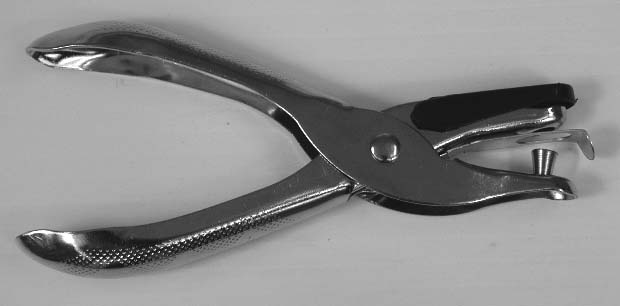 ?
The “link” between the bottom handle and the top handle is:
direct or indirect,
rigid or flexible,
non-removable or removable,
complete or partial,
.
Indirect
Rigid
Non-removable
Partial
The types of « Links » between Parts
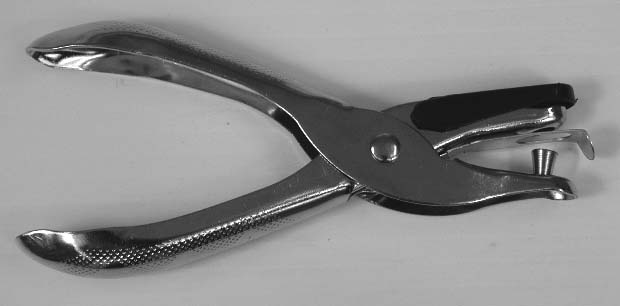 ?
The “link” between the bottom handle and the receptacle is:
direct or indirect,
rigid or flexible,
non-removable or removable,
complete or partial,
.
Direct
Flexible
Removable
Partial
Principle Types of Links
6 key types; based on the type of motion by the linked part
1: Fixed link: no movement
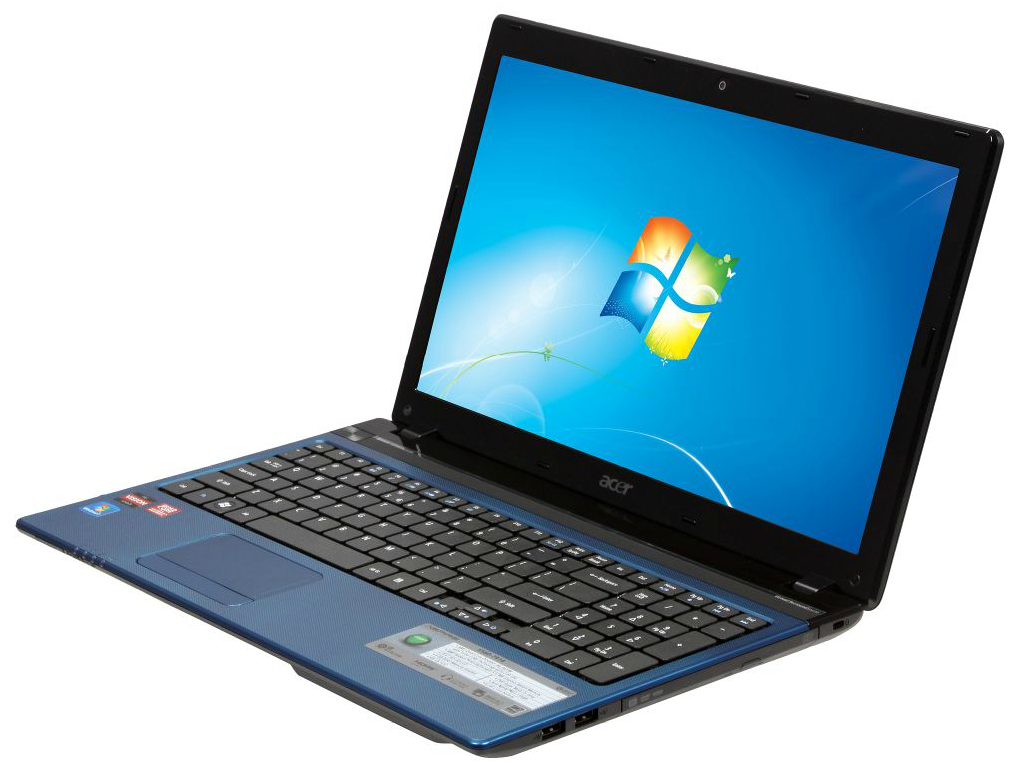 2: Rotating link: rotational movement around 1 axis
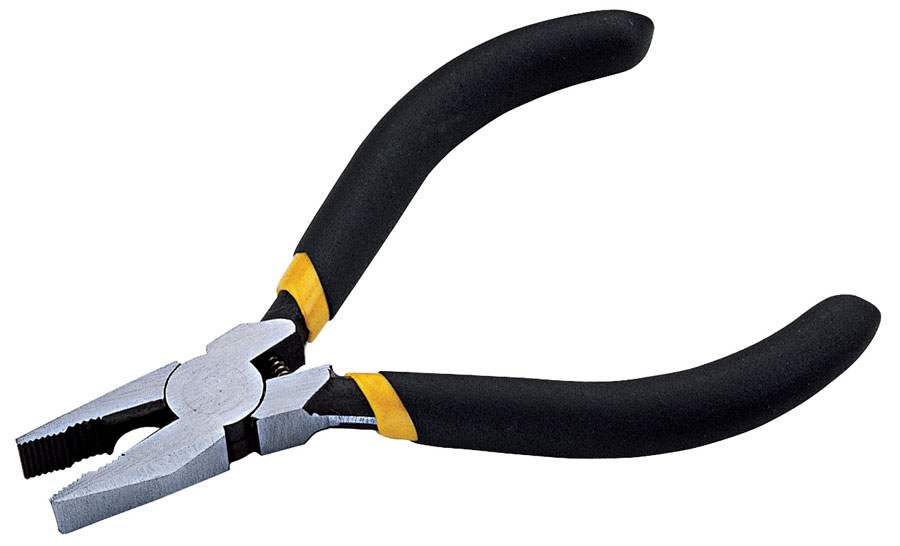 3: Sliding link: translational movement around 1 axis
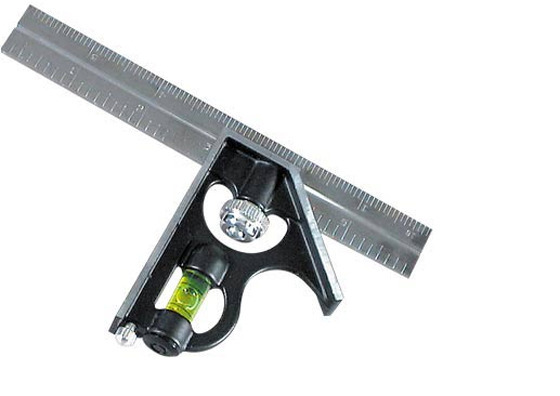 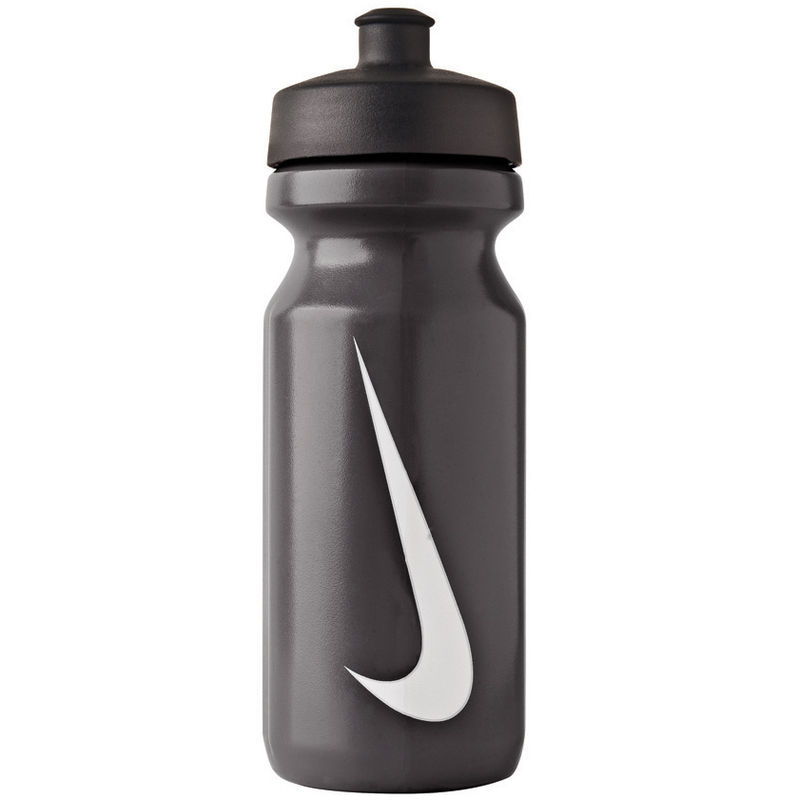 4: Sliding/rotating link: rotational + translational movement around 1 axis
5: Spherical link: multiple rotational motion
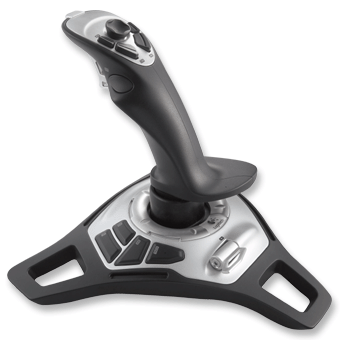 6: Helical link: helical motion
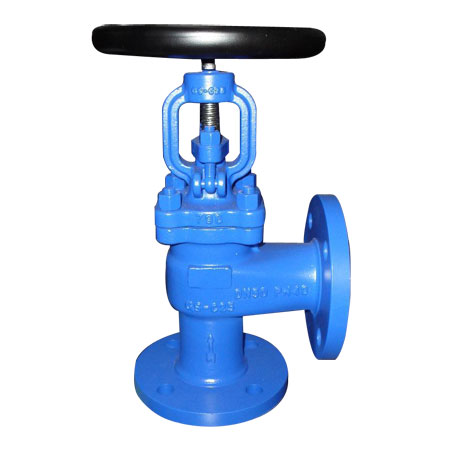 Guides
A guiding component is a component whose mechanical function is to guide the motion of moving parts
Types of guides
Translational guide
Ensures the straight translational motion of a moving part

Symbol for translational movement
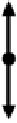 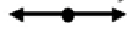 Rotational guide
Ensures the rotational motion of a moving part

Symbol for rotational movement
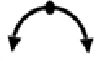 Helical guide
Ensures a combination of translational and rotational motion of a moving part

Symbol for helical movement
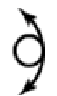